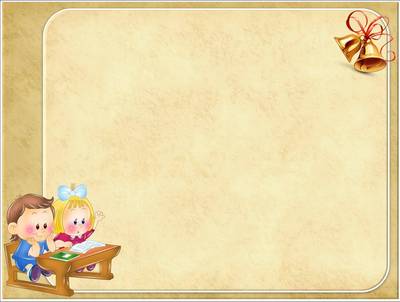 Презентація досвіду 
вчителя початкових класів Збаразької  ЗОШ  І – ІІІ ступенів № 1
Попельовської 
 	Наталії  Олегівни
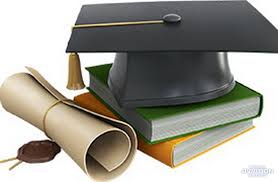 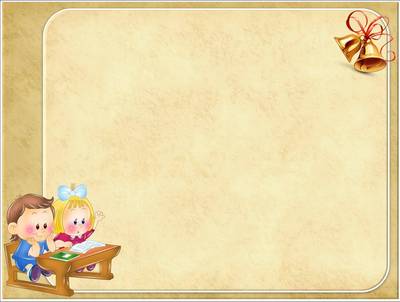 Візитка
Попельовська   Наталія Олегівна
вчитель початкових класів 
Збаразької загальноосвітньої  школи  
 I-III ступенів №1  
Вчитель  вищої категорії, стаж роботи -18 років.
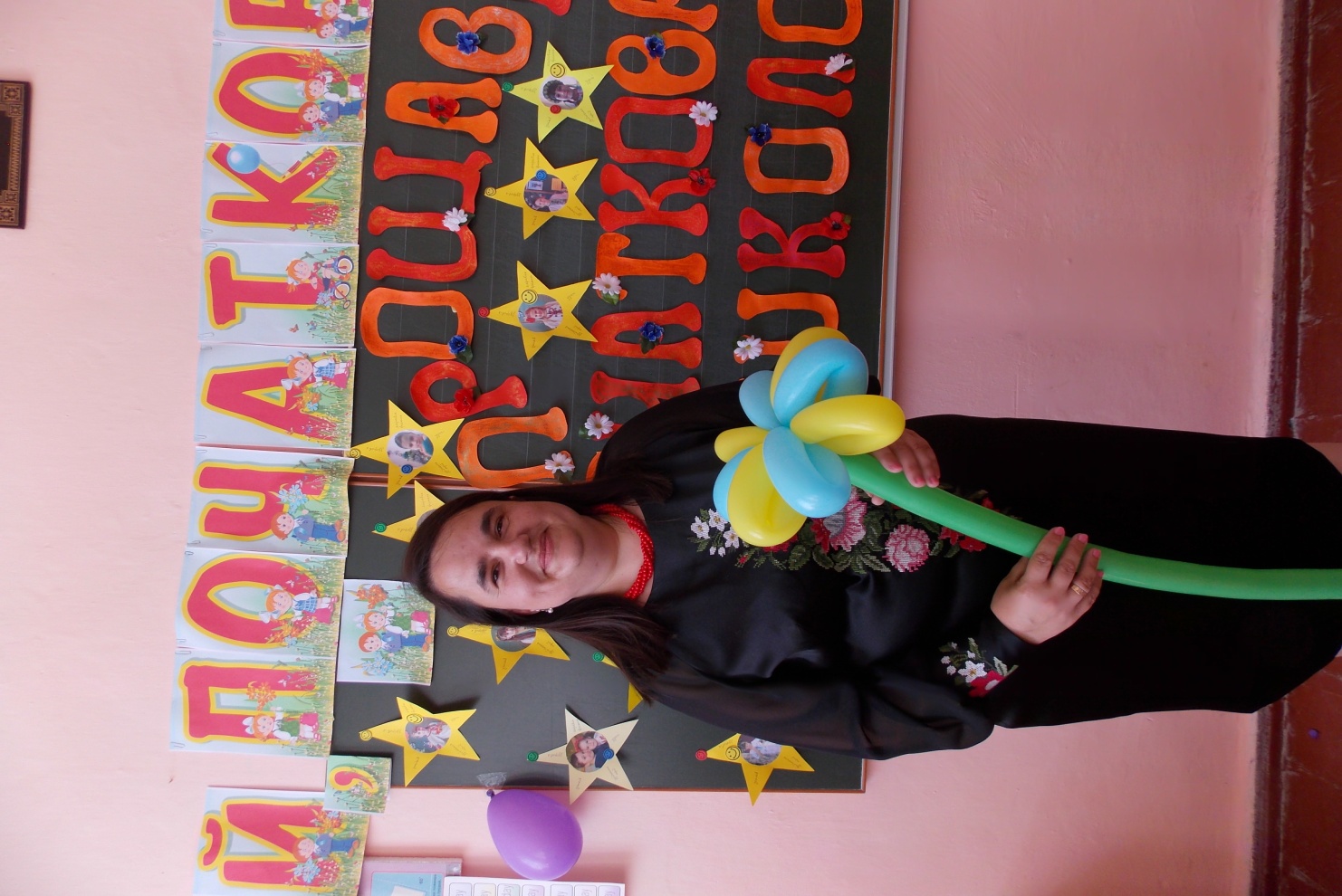 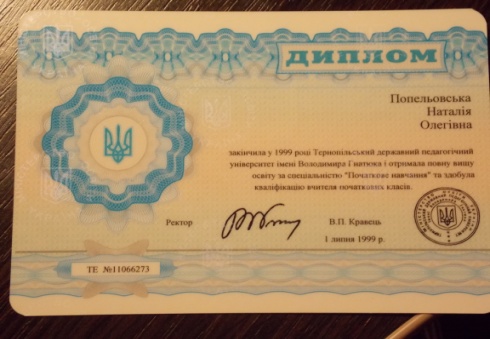 ЖИТТЄВЕ КРЕДО : 
ЛЮБИТИ   ЖИТТЯ  і  ЦІНУВАТИ  КОЖНУ  ЙОГО ХВИЛИНУ.  У  КНИГАХ  ШУКАТИ  ІСТИНУ, 
 У  ЛЮДЯХ – МУДРІСТЬ.
Тернопільський  педагогічний університет  ім. В. Гнатюка 1995-1999р. 
Початкове навчання.
ПЕДАГОГІЧНЕ КРЕДО: 
ВЧИТЕЛЬ ПОВИНЕН РУХАТИСЬ В НОГУ  З ЧАСОМ, ТІЛЬКИ ТОДІ ВІН БУДЕ ЦІКАВИМ СВОЇМ УЧНЯМ.
Мені пощастило працювати у дружньому і творчому колективі
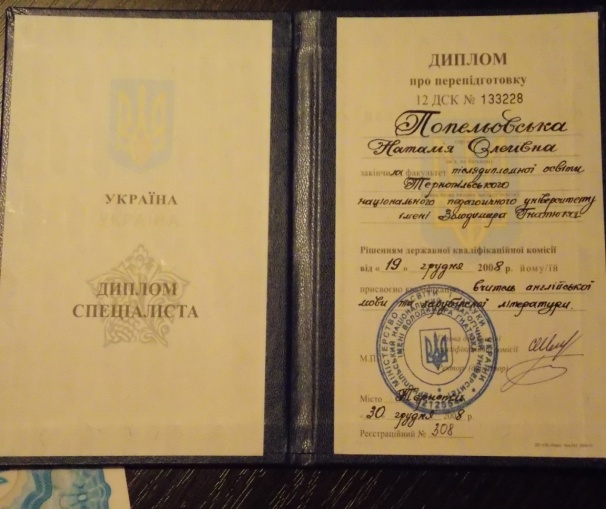 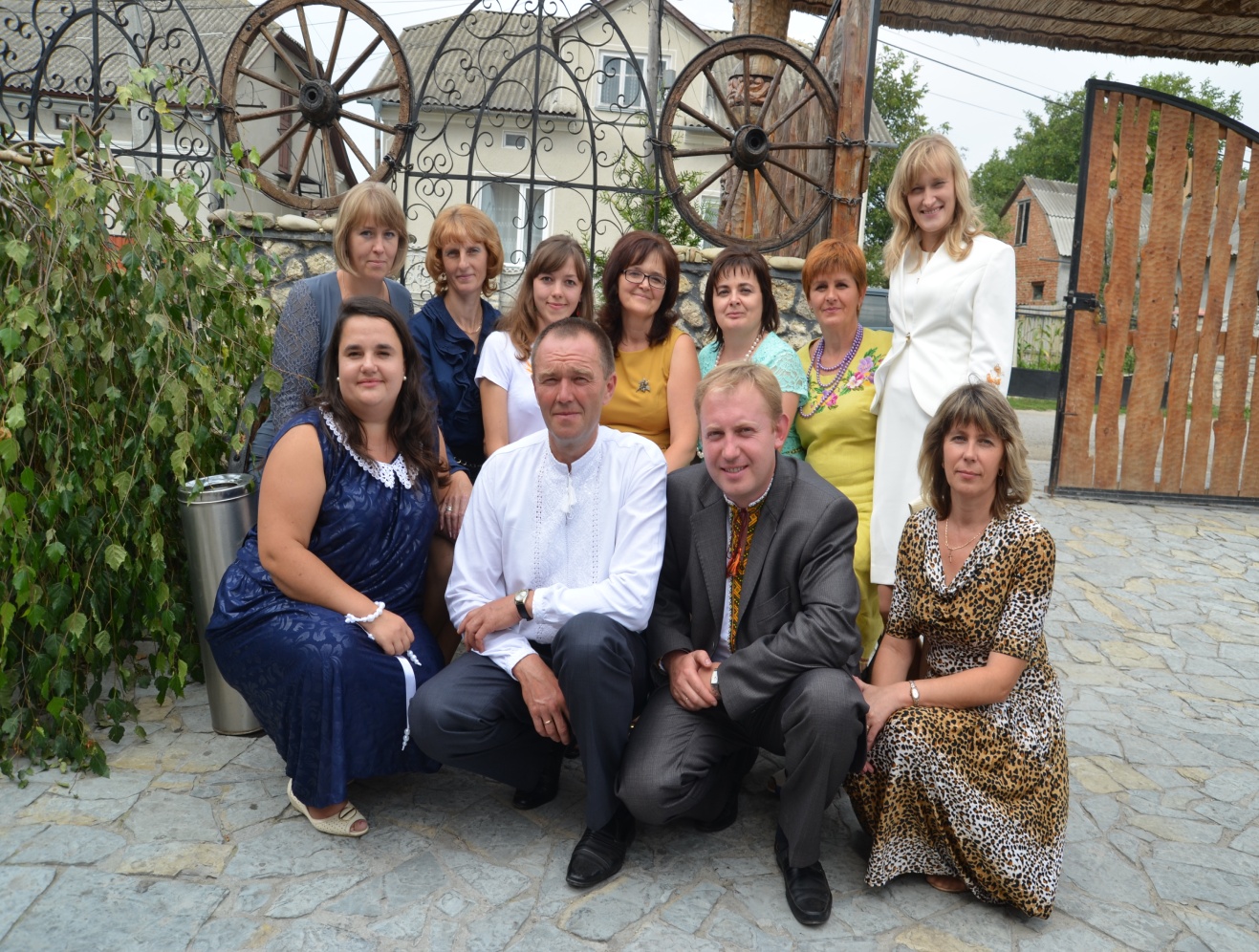 Тернопільський  педагогічний 
університет  ім. В. Гнатюка 2008 р.
Факультет: післядипломної освіти.
Вчитель англійської мови і зарубіжної літератури.
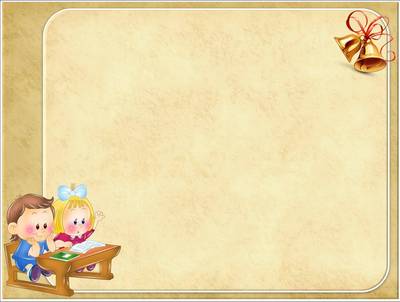 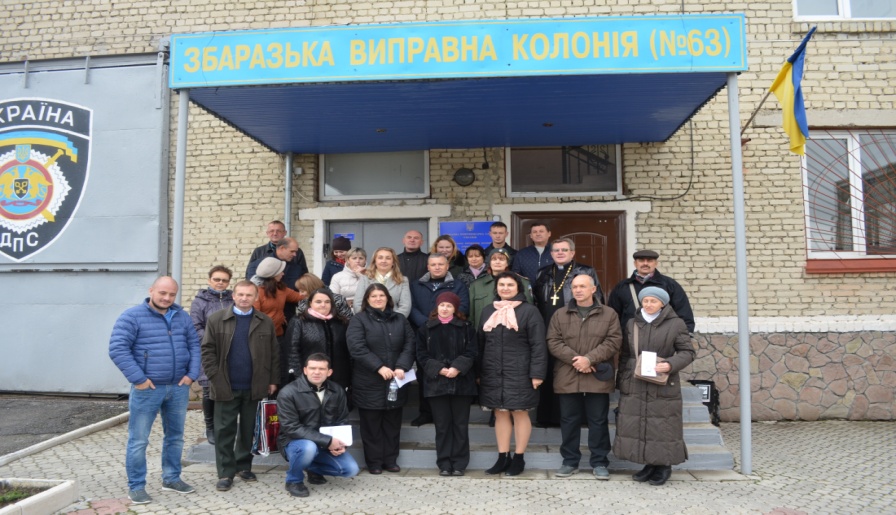 Громадська діяльність
Учасник хору «Неопалима купина»
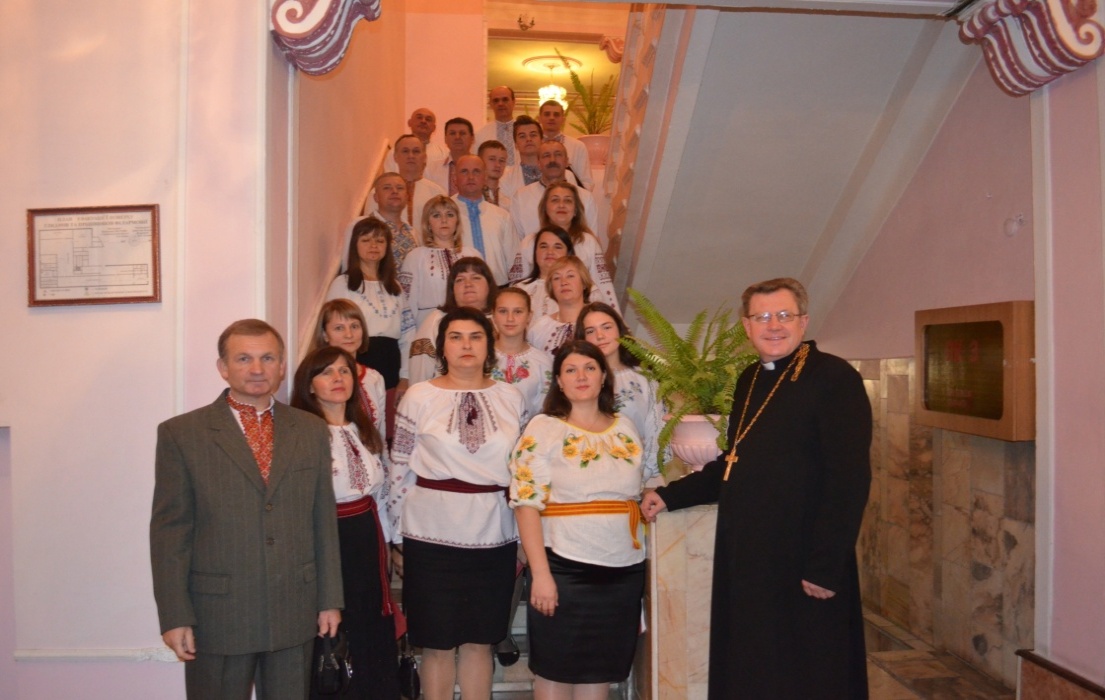 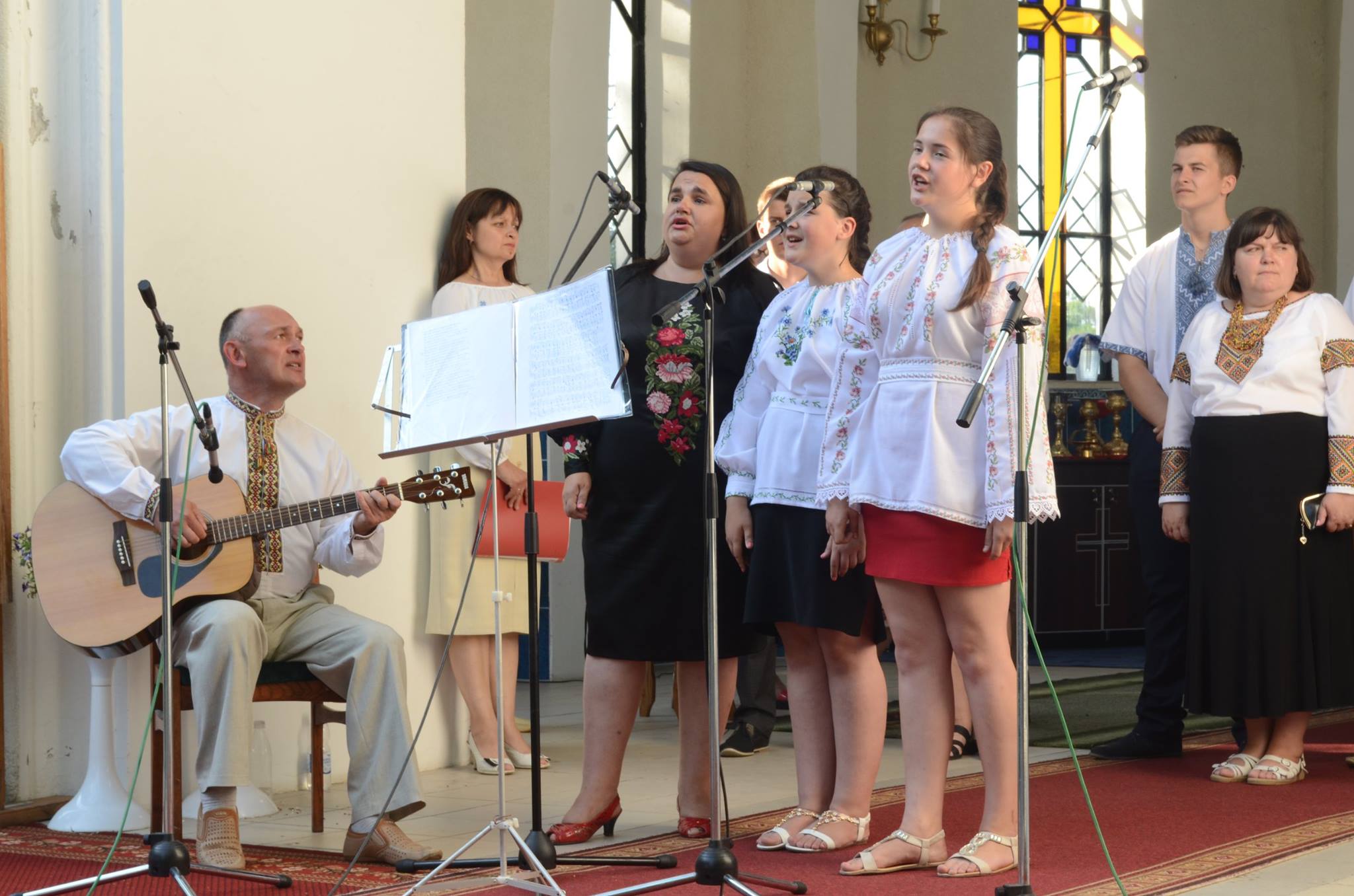 Волонтерське  служіння
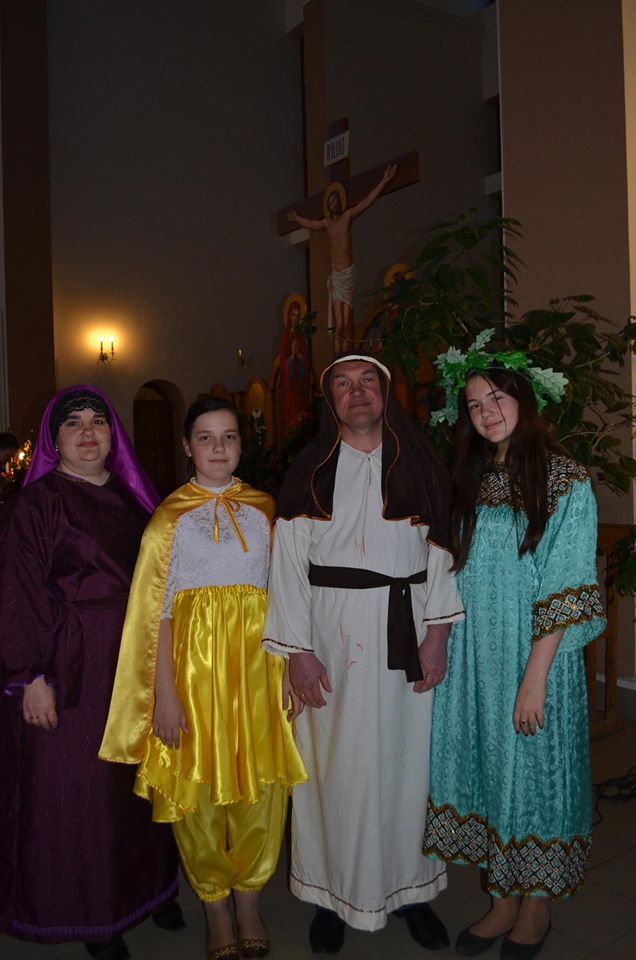 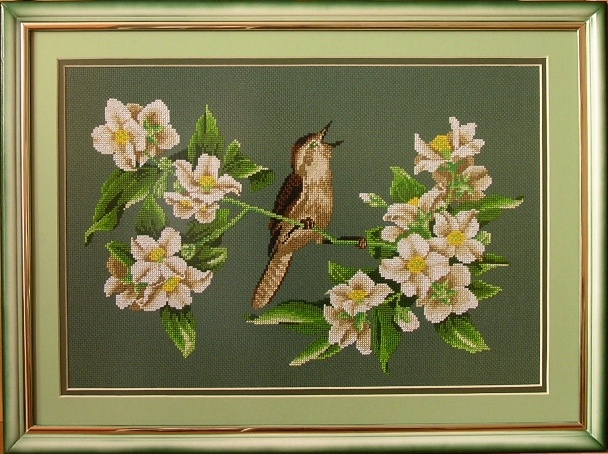 Сімейний квартет
Театр  «Воскресіння»
Мої захоплення
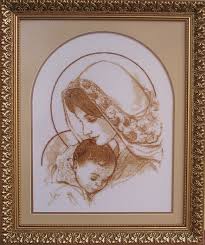 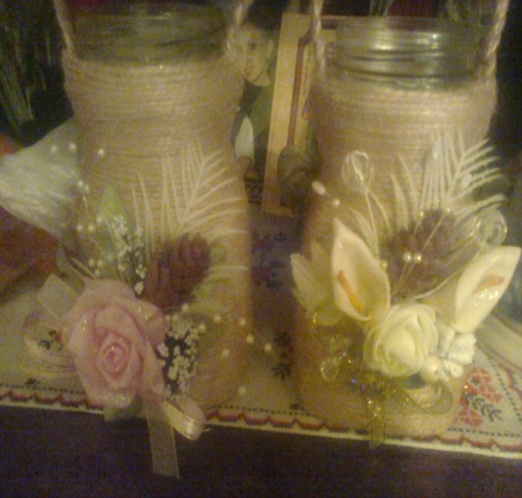 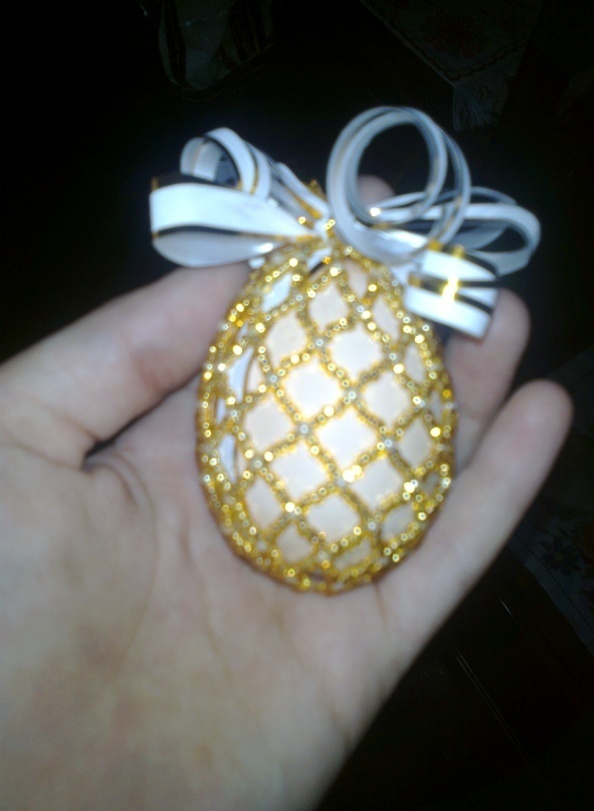 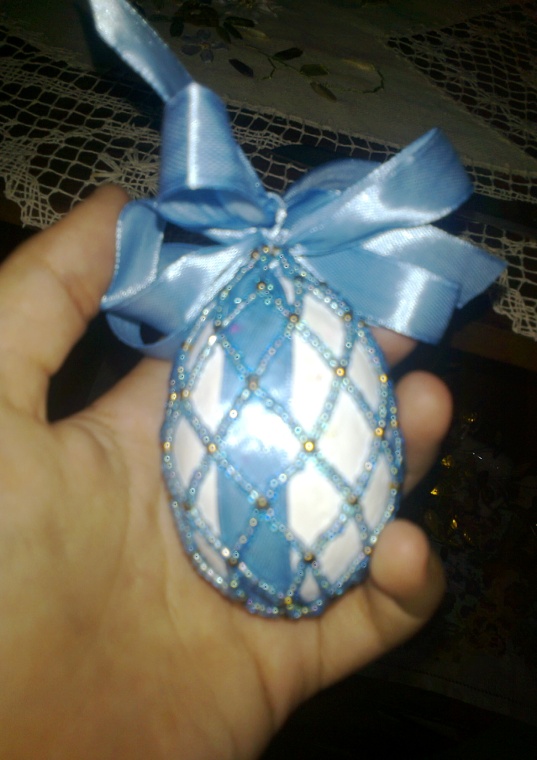 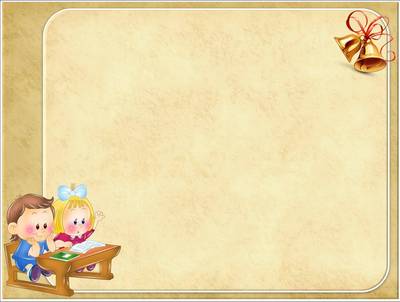 Науково-методична тема:
« Використання   інтерактивних    технологій  навчання   
З  метою  активізації  пізнавальної    діяльності   
молодших  школярів »
Актуальність
Ідея досвіду базується на положеннях  праць
підтримувати розвиток пізнавальної активності;  самостійності;
В. О. Сухомлинського
передбачати урізноманітнення навчальної  та виховної діяльності;
Ш. О. Амонашвілі
розкривати потенційні можливості 
та  здібності учнів;
С. Н. Лисенкової
О. А. Захаренка
створювати комфортні умови навчання.
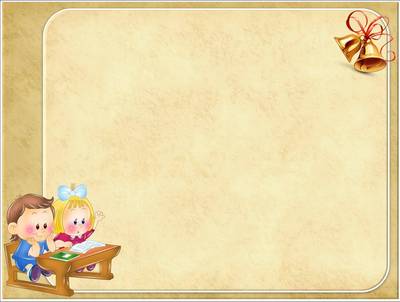 Мета досвіду
Підготовка особистості  до реального життя
Самореалізація
особистості учня
Формування громадянської позиції
Робота в парах
Рольова гра
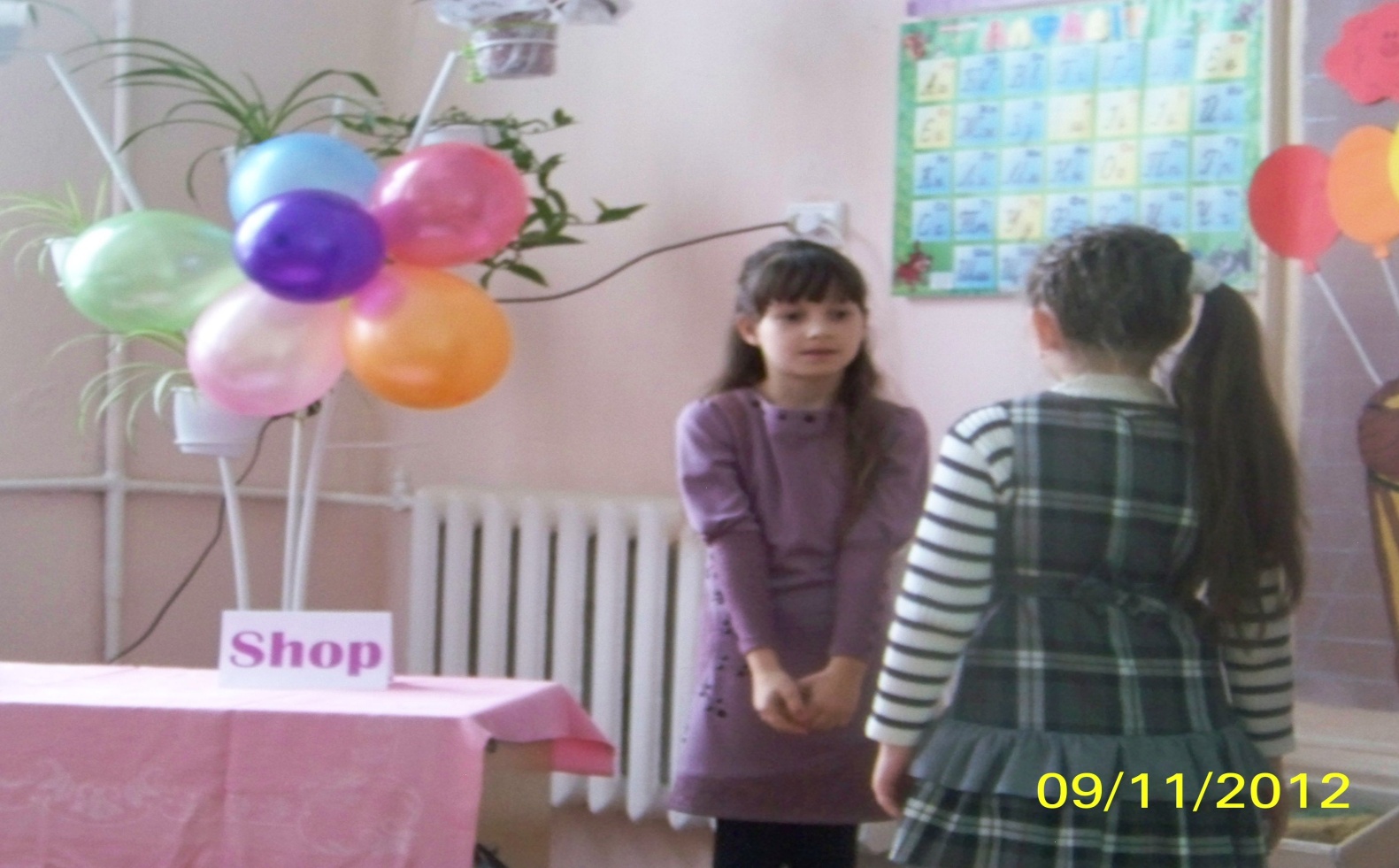 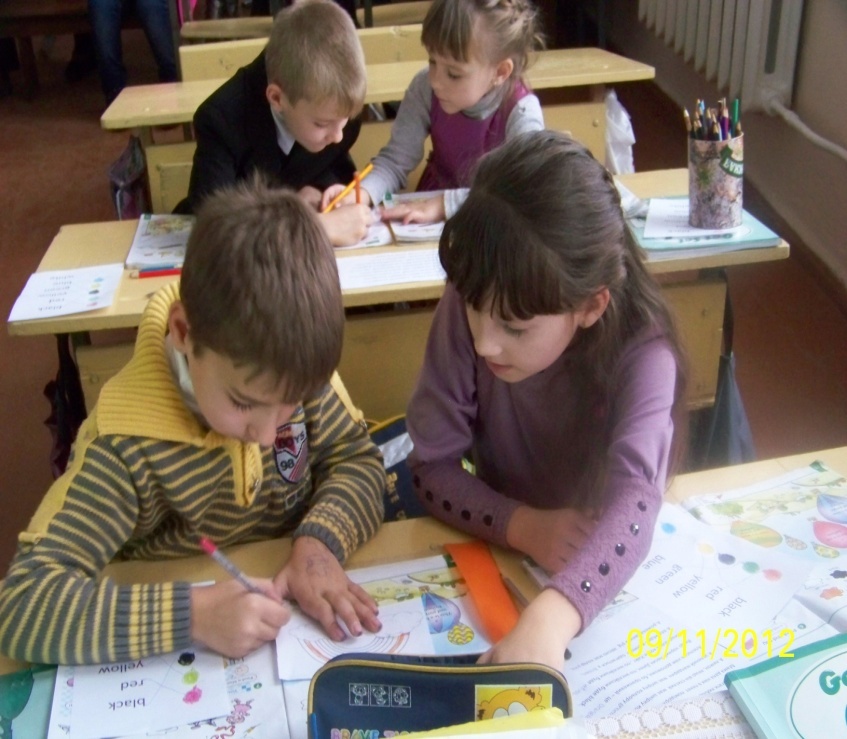 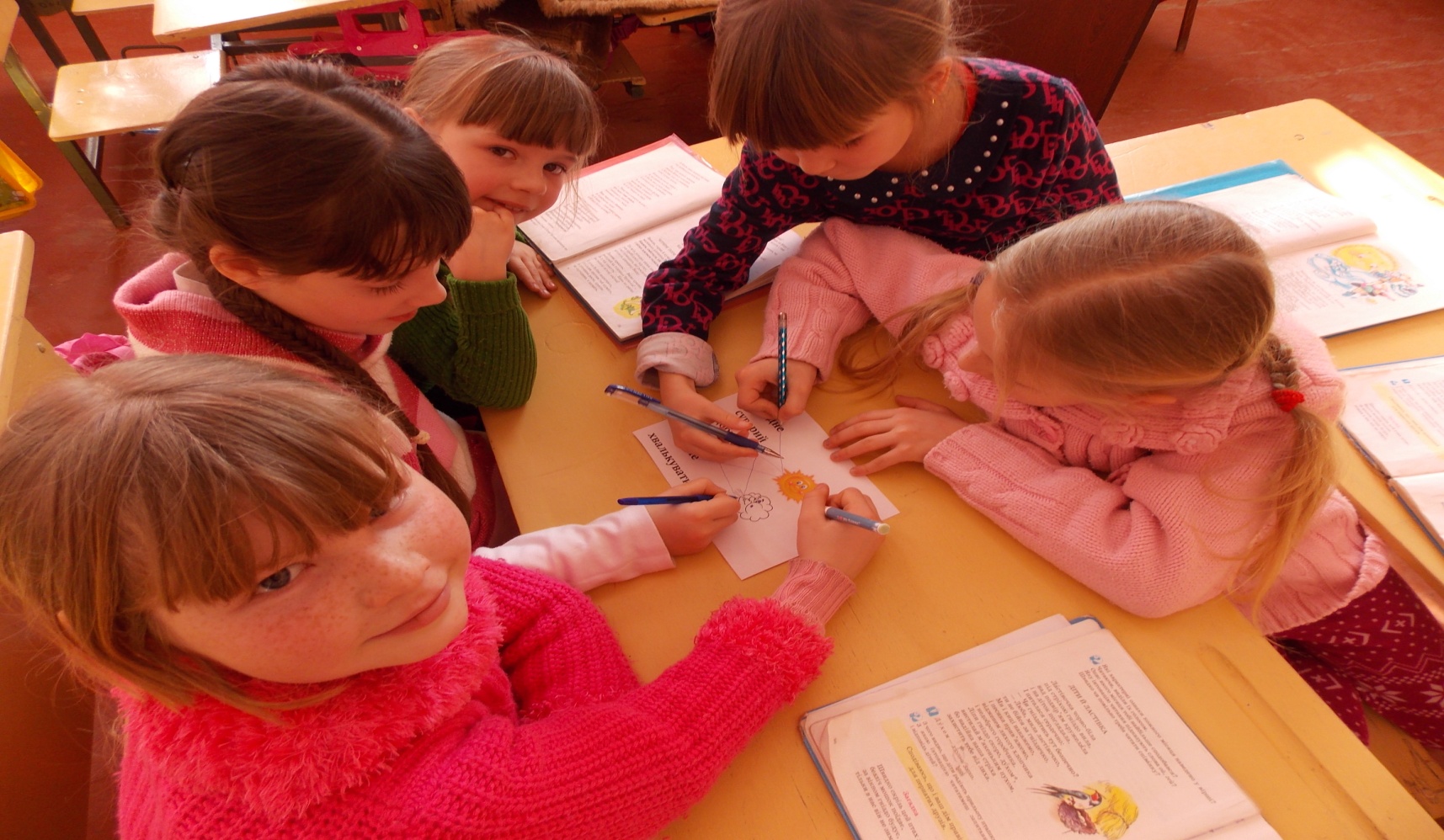 Робота в групах
Розвиток творчої активності
Розвиток пізнавальної активності школярів
Підвищення 
рівня знань 
з предметів
Очікувані результати
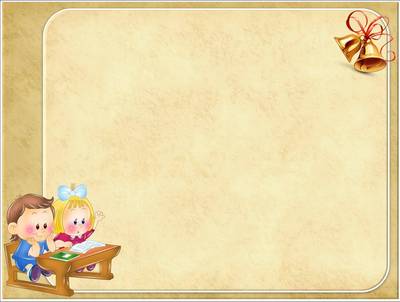 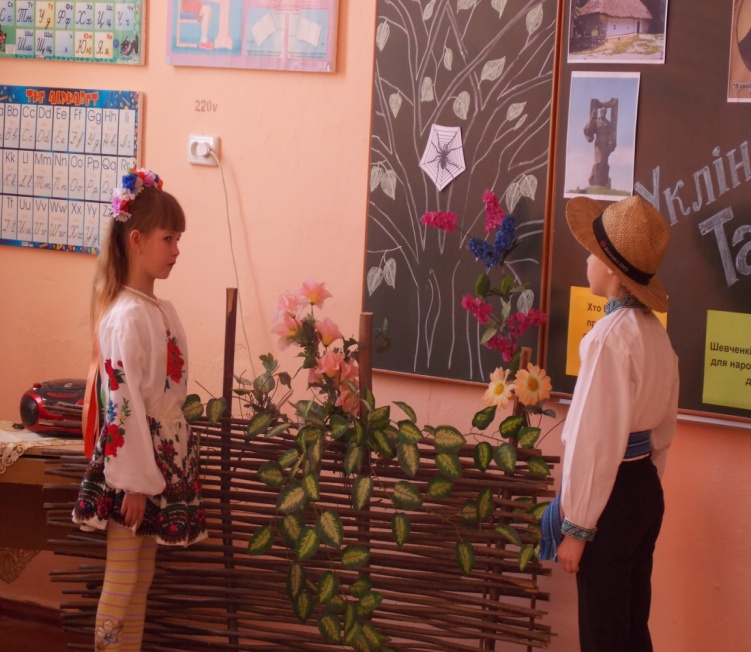 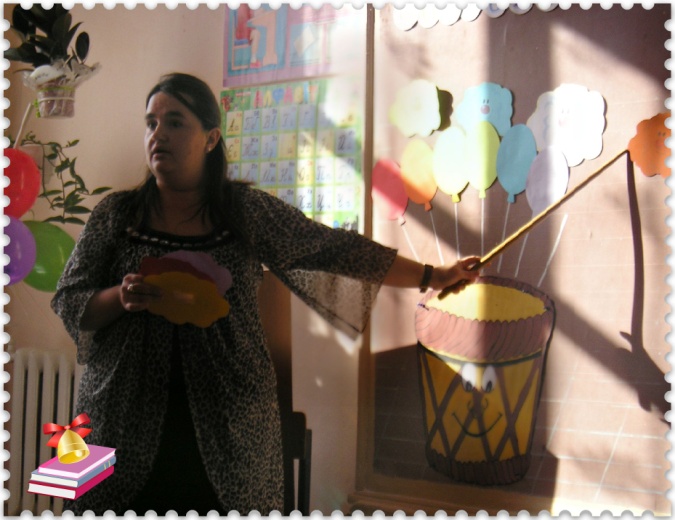 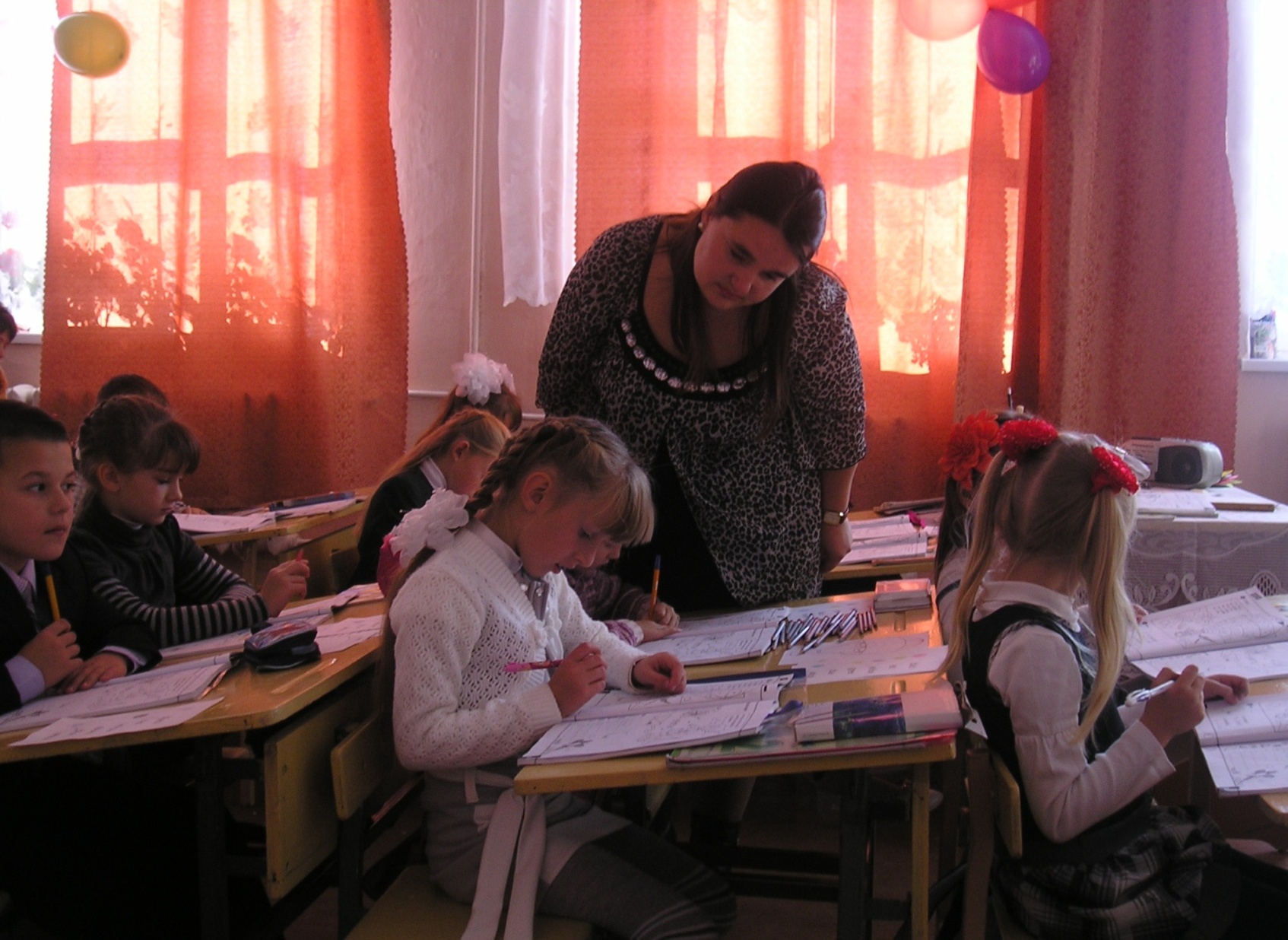 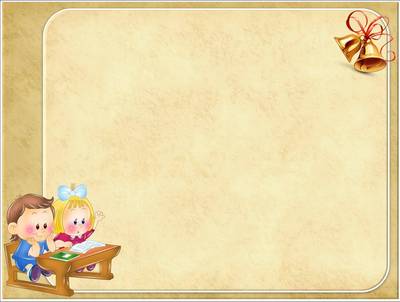 Методична діяльність
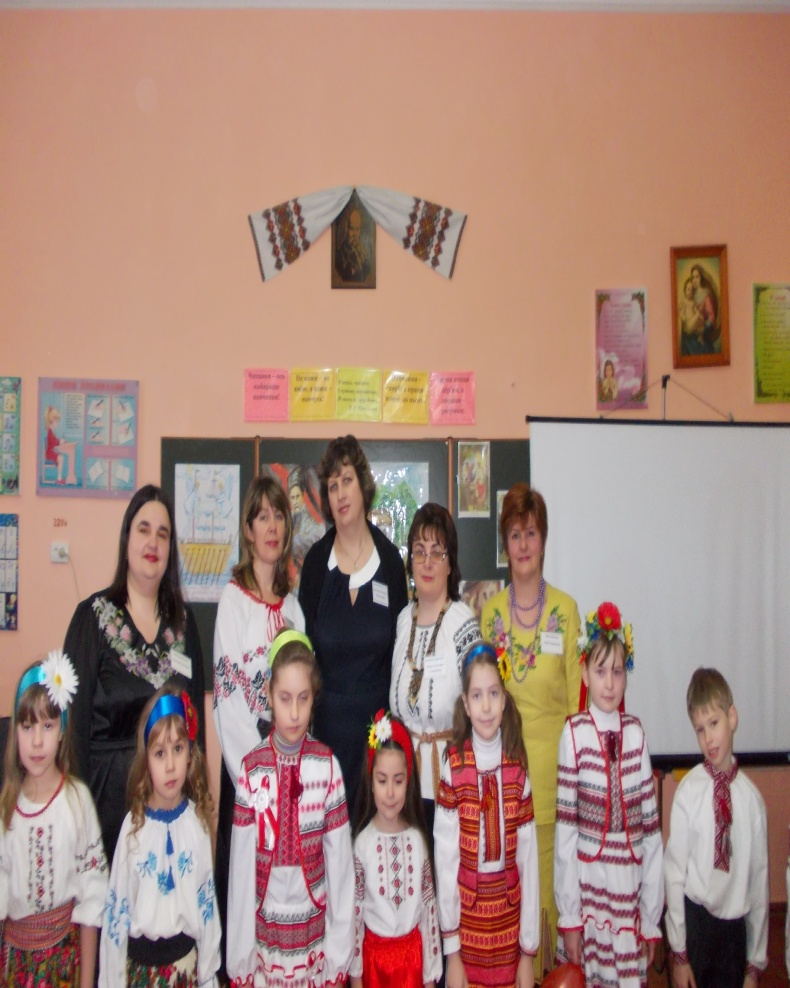 Засідання обласної творчої групи 2013р.
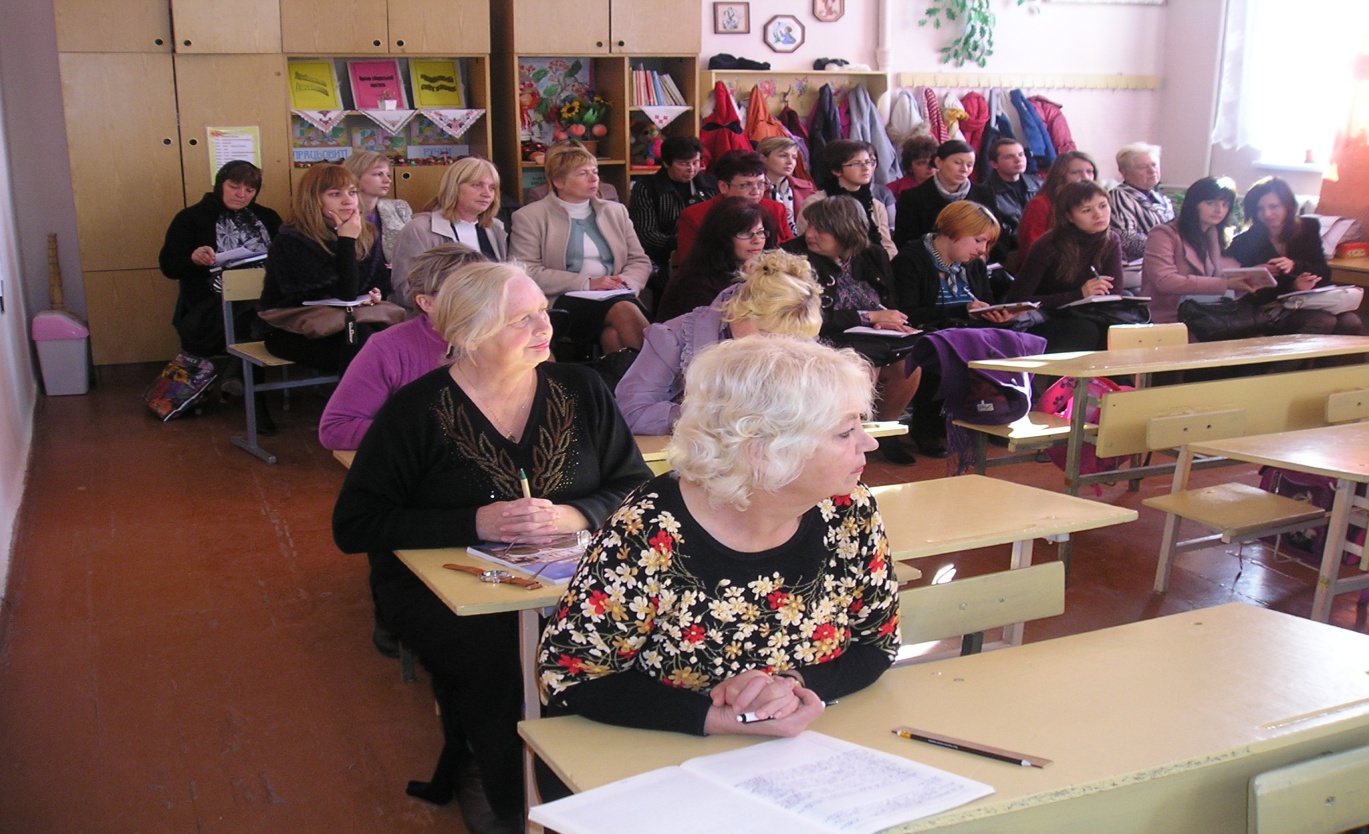 Районний  семінар вчителів англійської  мови 2012 р.
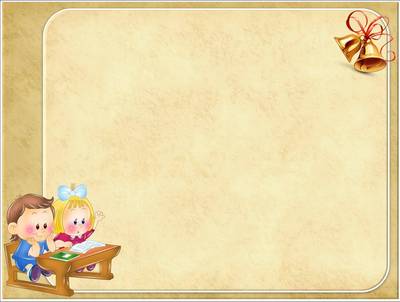 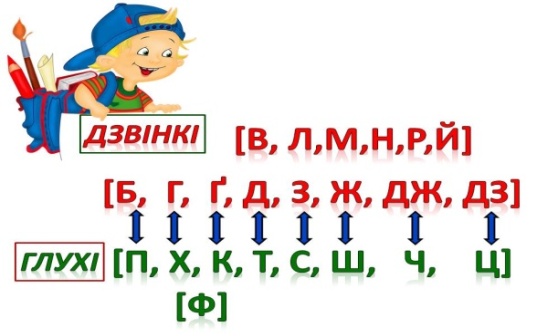 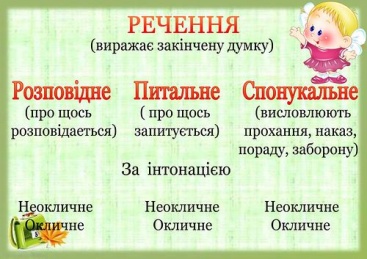 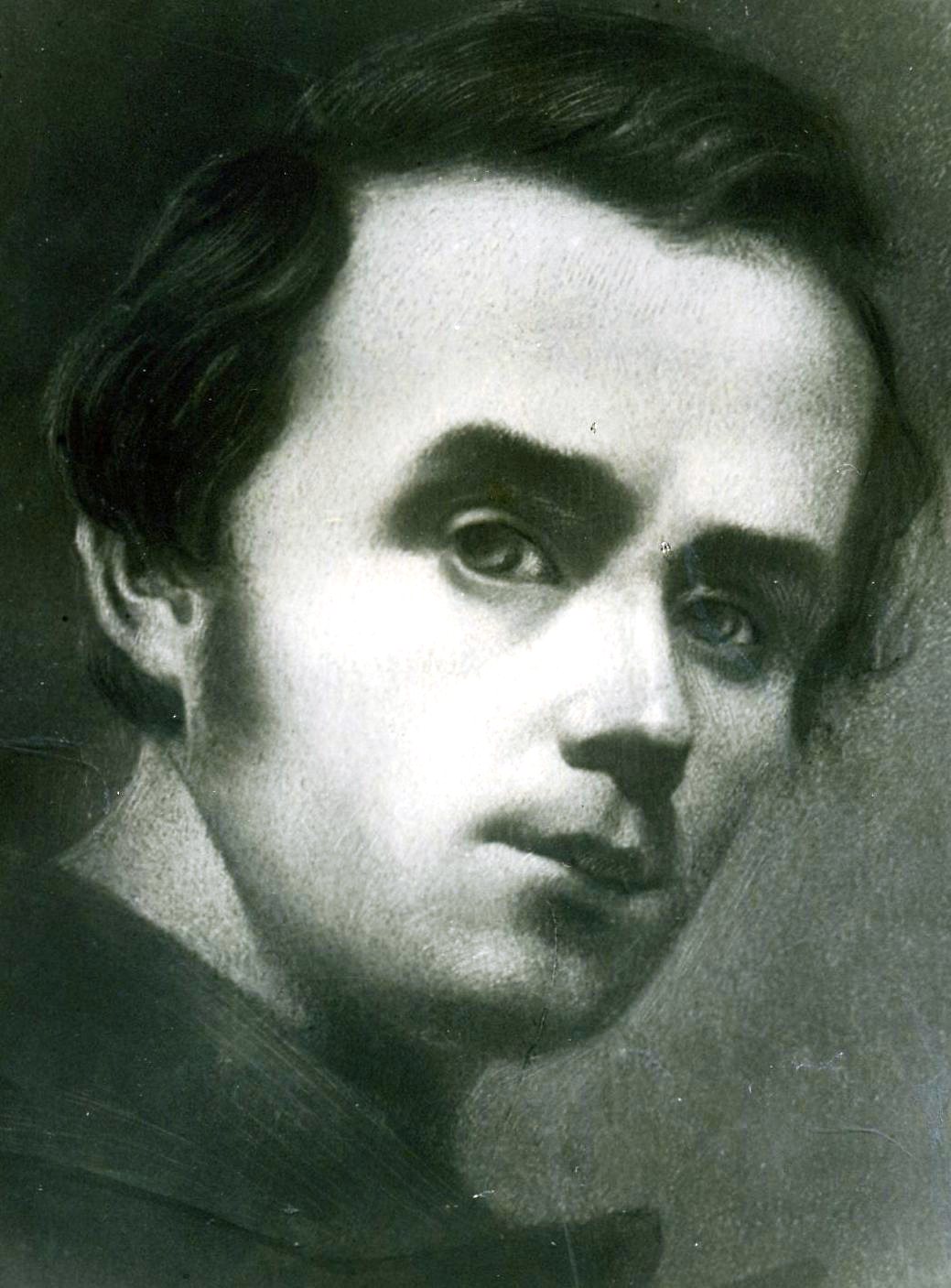 Презентація
Тарас  Григорович 
Шевченко
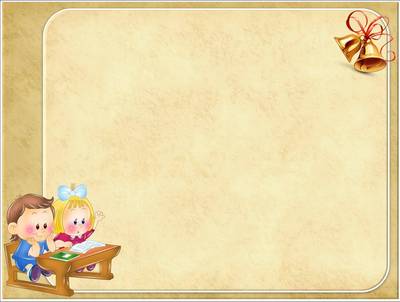 Практичний посібник
.
Дітям пам’ятати слід,
Що іменник має рід.
Чоловічий – значить «він»:
Учень, хвіст, портфель, пінгвін.
А жіночий рід – «вона»:
Дружба, ластівка, весна.
Є й середній рід «воно»:
Вухо, яблуко ,вікно.
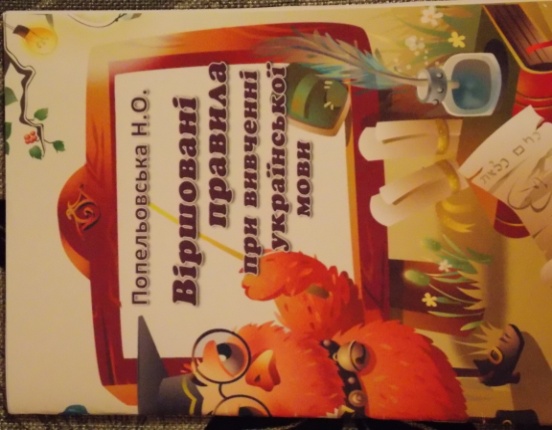 Прийменник  –  це  маленьке слово,
Попереду стає і все готово.
А ще вам,  друзі, треба знати:
Окремо слід його писати.
У,  по,  від,  над,  за,  із-за,  перед,
Про,  понад,  через,  до,  посеред!
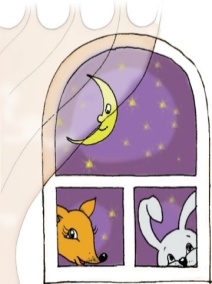 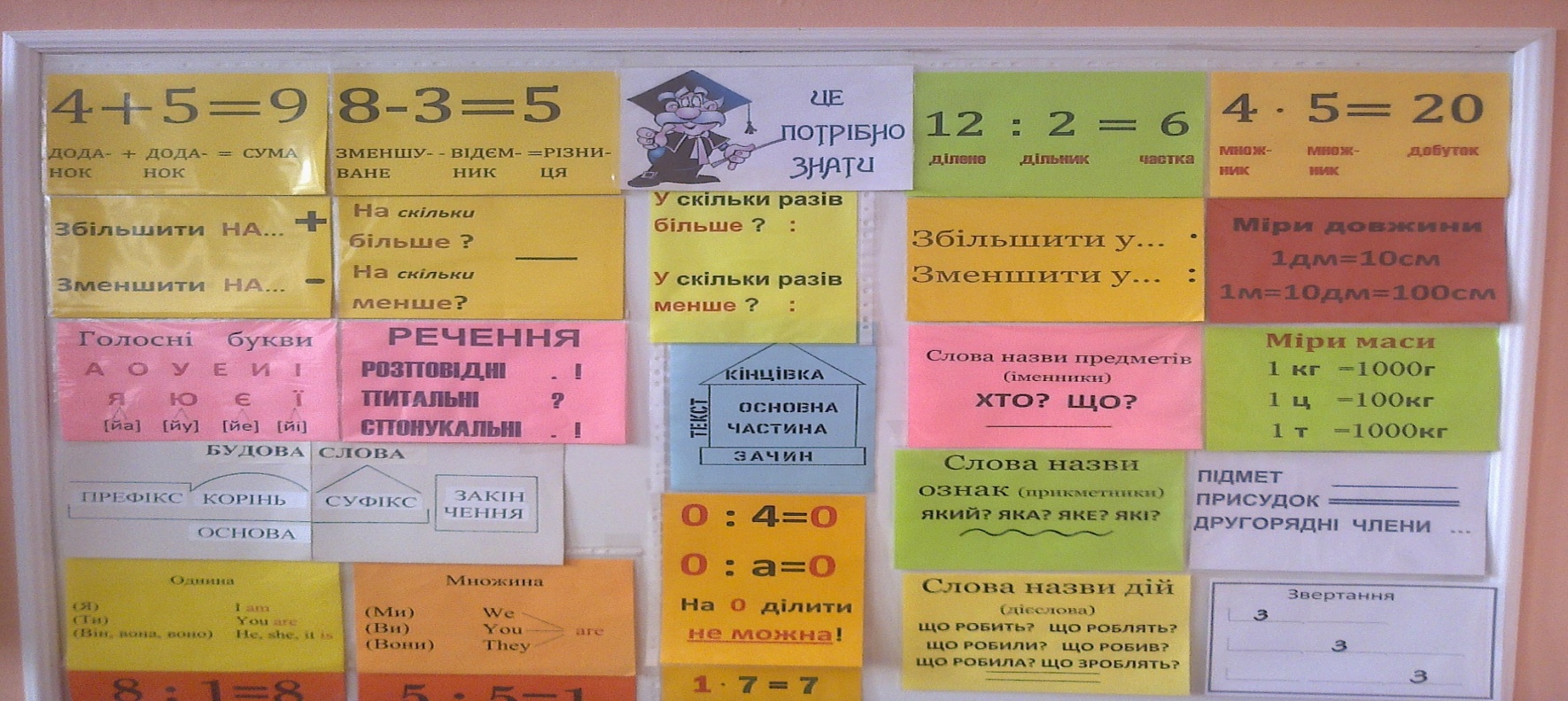 Опорні  
схеми
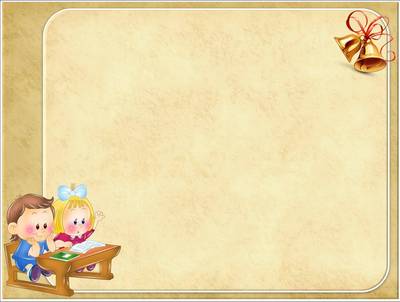 Використання інноваційних технологій
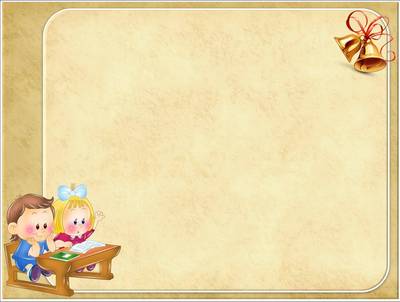 Мої досягнення  
		у моїх учнях
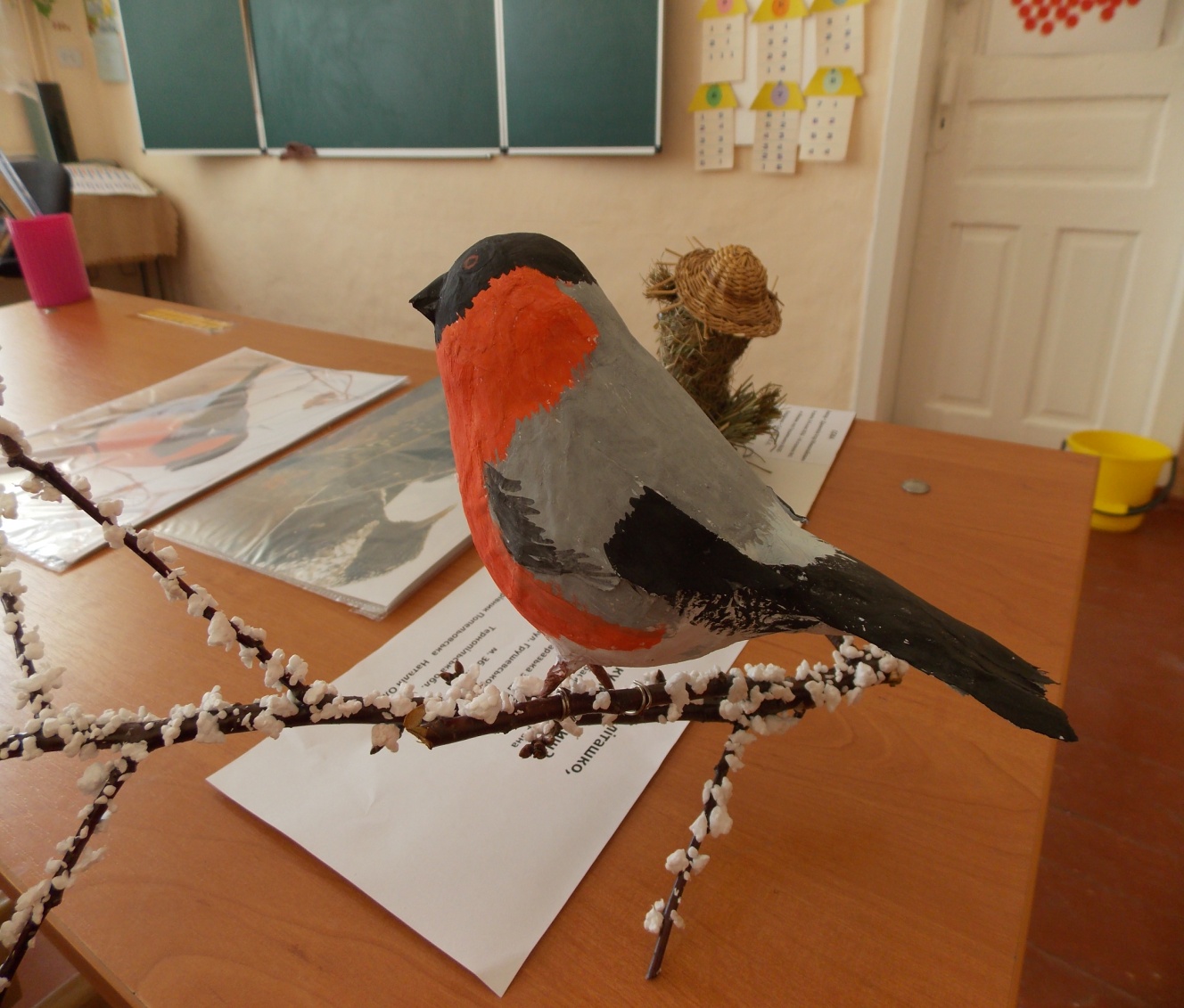 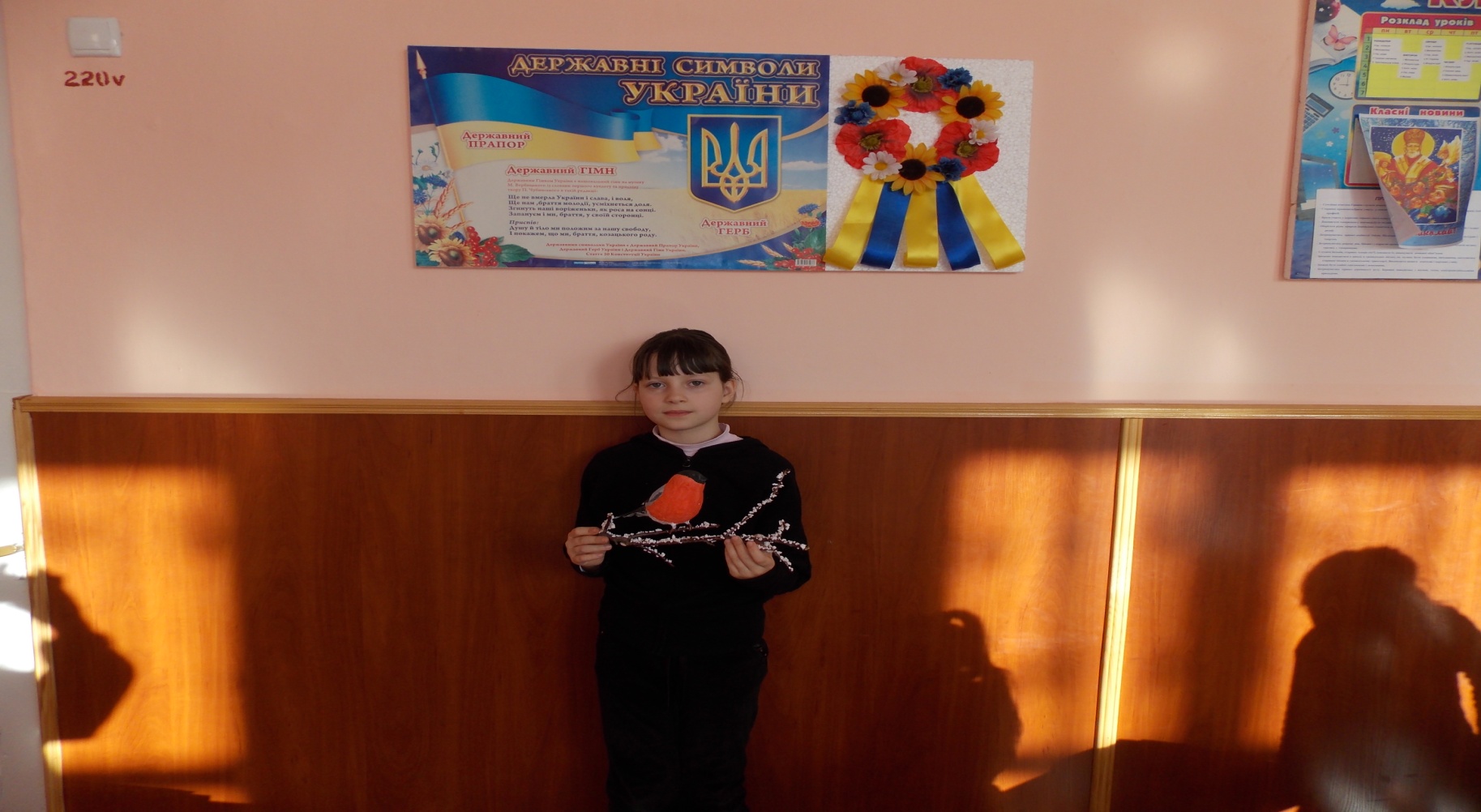 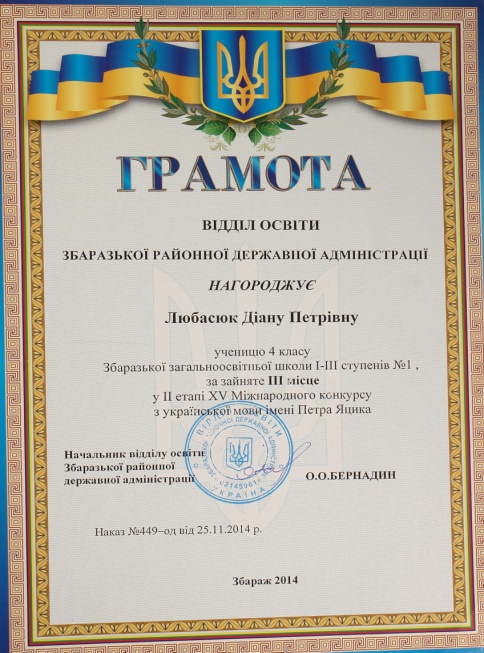 Колосок 2016р.  
17 золотих дипломів
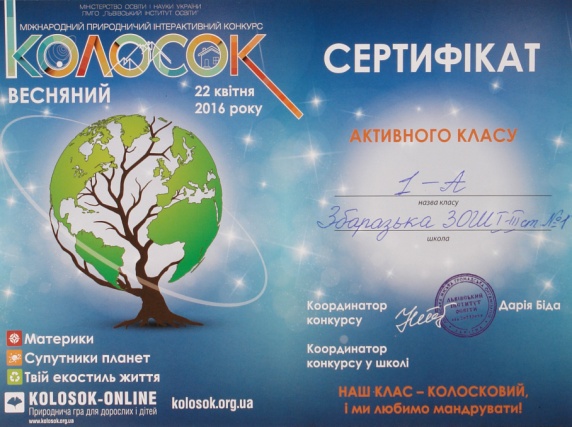 Любасюк  Діана переможець обласного етапу VІІ міжнародного екологічного конкурсу 
«Правдивий світ птахів»
2014 р.
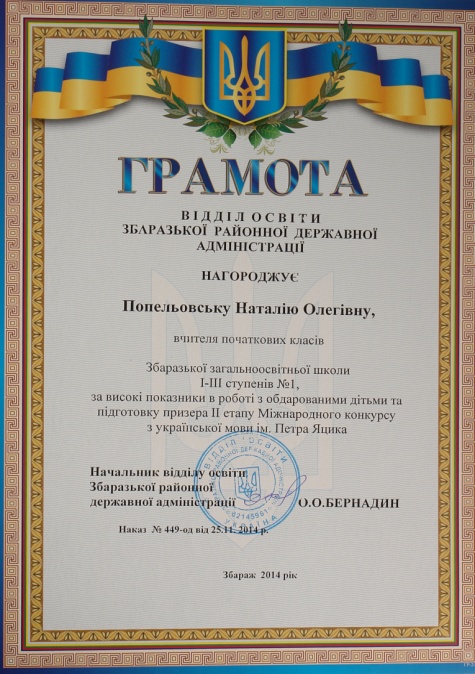 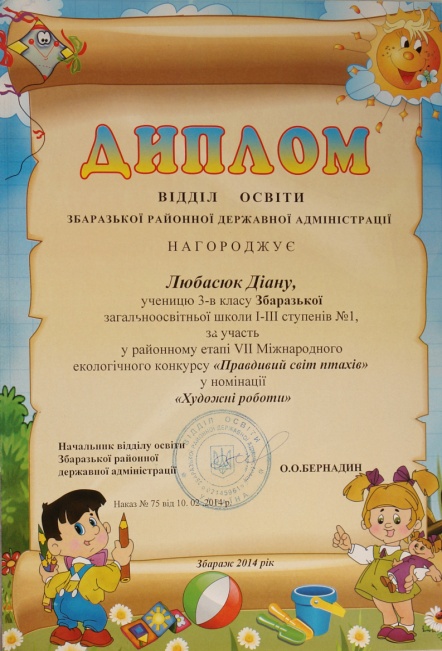 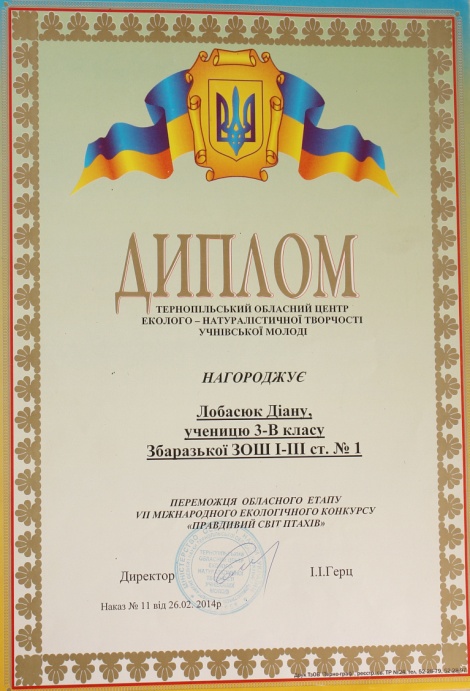 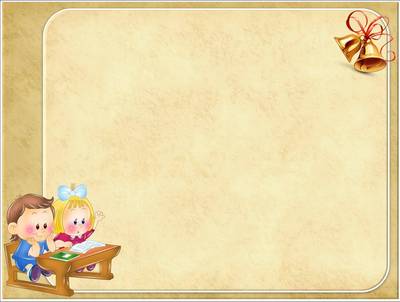 Перспективи розвитку
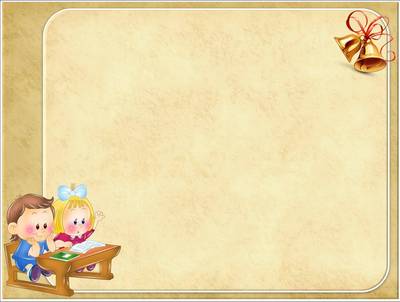 Висновки
Творчість учителя – запорука 
	успіхів учнів
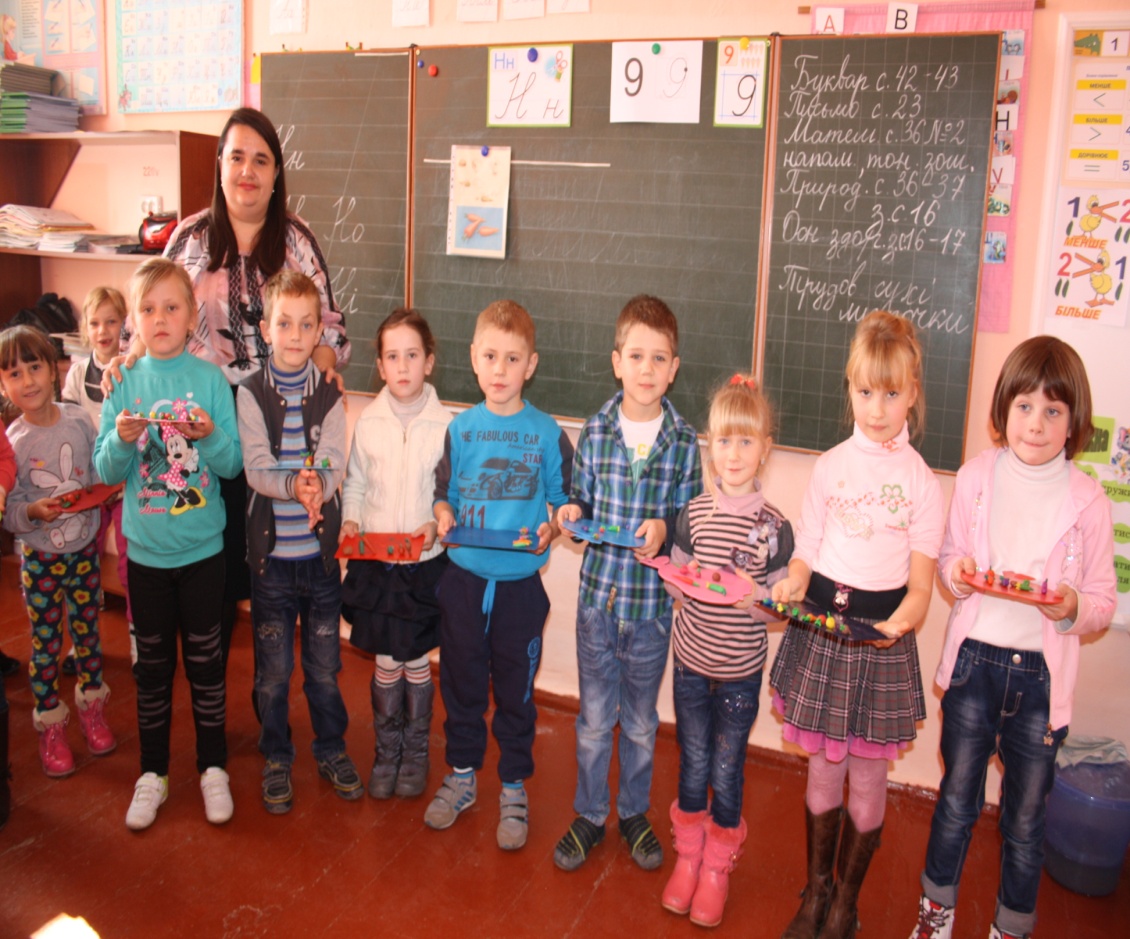 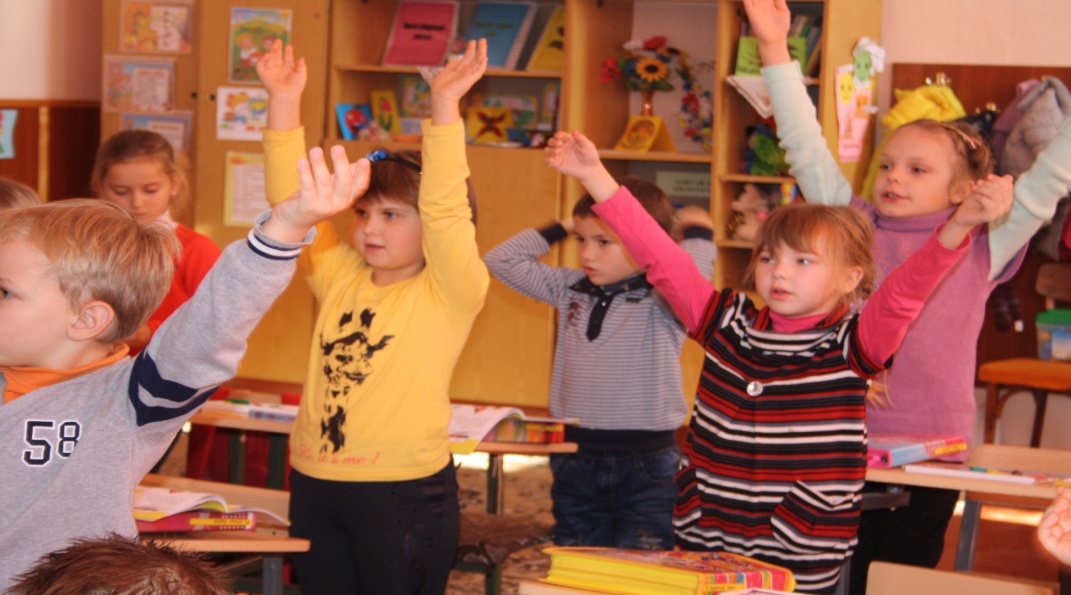